ECCAIRS & ASCOS
19 September, 2013
User Group meeting #2
19-20 September 2013 Arona
W. Post & R. Menzel
Joint Research Centre European Commission
AVIATION SAFETY AND CERTIFICATION OF NEW OPERATIONS AND SYSTEMS
19 September, 2013
2
Contents
ECCAIRS background
ECCAIRS in ASCOS
AVIATION SAFETY AND CERTIFICATION OF NEW OPERATIONS AND SYSTEMS
19 September, 2013
3
Role of the JRC
JRC is the European Commission’s in-house science service providing the science for policy decisions … to ensure a productive economy as well as a safe, secure and sustainable future
Our Mission… is to provide customer-driven scientific and technical support for the conception, development, implementation and monitoring of EU policies
Our Vision… is to be a trusted provider of science-based policy options to EU policy-makers to address key challenges facing our society, underpinned by internationally-recognised research
4
ECCAIRS Mission and Scope
“Assist National and European transport entities in collecting, sharing and analysing their safety information in order to improve transport safety”
Network
European Commission and Transport agencies and EU Competent Authorities
International Organisations (EUROCONTROL, ICAO, IMO)
Services
Reporting and data integration environments
Taxonomy management and maintenance
Training and support
Tools
The ECCAIRS Reporting System
AVIATION SAFETY AND CERTIFICATION OF NEW OPERATIONS AND SYSTEMS
19 September, 2013
5
ECCAIRS History
1991 	IFALPA Share data … improve safety
1991-1995 	Feasibility study 
1998 	ECCAIRS 3.1
2002	ECCAIRS 4.1
2003	Directive 2003/42
2007	Regulations 1321/2007 and 1330/2007
2010	Regulation 996/2010		ECCAIRS Maritime (EMCIP)
2011	ECCAIRS 5.1
2012	ECCAIRS Railways (ERAIL)
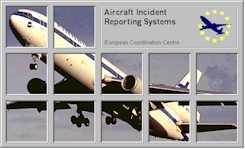 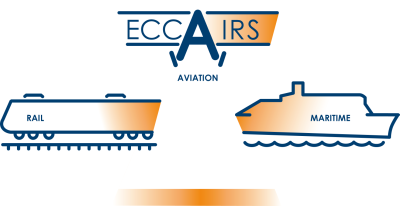 ECCAIRS 5 Reporting System suite
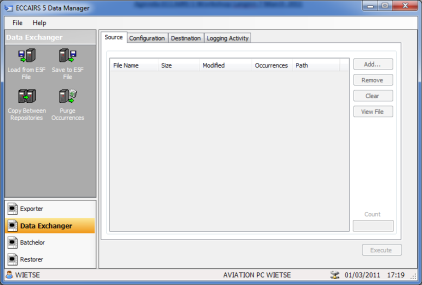 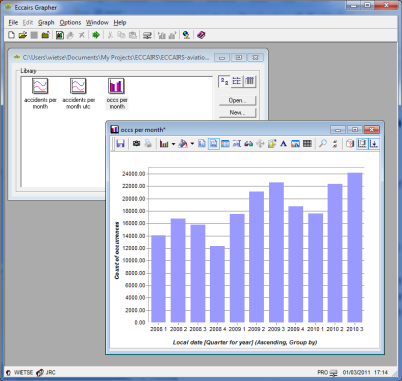 Data Manager
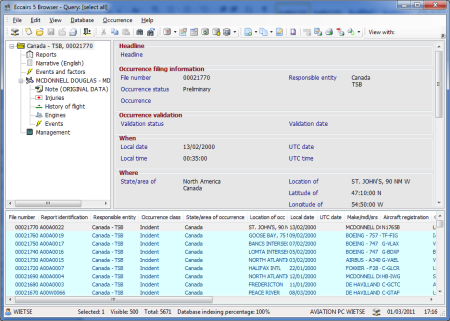 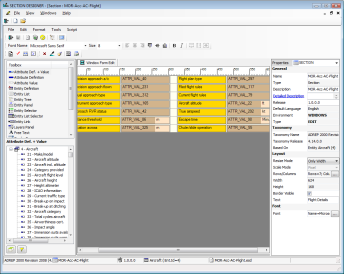 Grapher
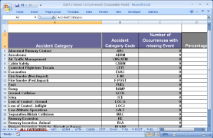 Browser
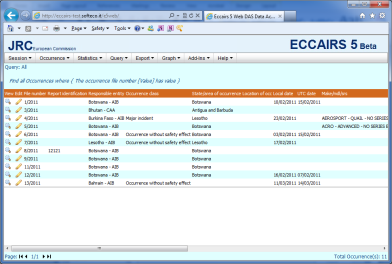 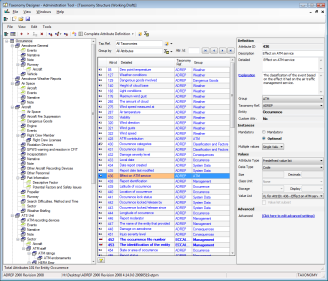 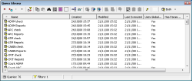 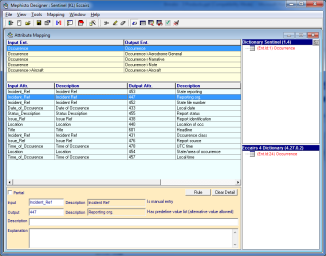 UIDes
WebDAS
TaxDes
Mephisto
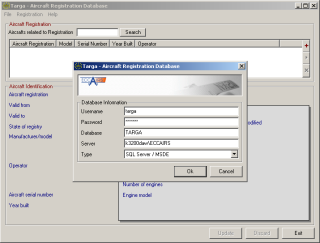 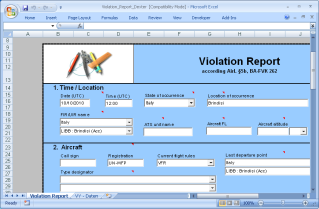 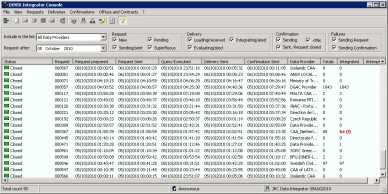 RefX
Dexter
DINER
AWB
AVIATION SAFETY AND CERTIFICATION OF NEW OPERATIONS AND SYSTEMS
19 September, 2013
7
European Central Repository
Core of  a data integration network
Contributions by all Member States (legal mandate)
More than 700.000 occurrences
Accessible to all competent authorities (CAA and SIA), EASA and Eurocontrol with restrictions (narratives, operator, etc)
Interested parties can ask for information via national contact point

Main issues
Reporting discipline and culture … data quality
Accessibility
AVIATION SAFETY AND CERTIFICATION OF NEW OPERATIONS AND SYSTEMS
19 September, 2013
8
JRC in ASCOS
Competence in the building of tools related to safety databases and their usage
No particular aviation expertise in general nor in the area of Certification
Bidirectional
ECCAIRS expertise to be used in ASCOS
ASCOS (technical) output to be propagated to aviation community
Contacts in the aviation community
Safety reporting
Data storage and retrieval
Data availability
AVIATION SAFETY AND CERTIFICATION OF NEW OPERATIONS AND SYSTEMS
19 September, 2013
9
WP 2.4 Task definition
To demonstrate the applicability of the results coming out of WP2.1, WP2.2 and WP2.3 a set of tools will be developed
The tools will use safety data extracted from an ECCAIRS compatible repository (ECR, ADREP or national occurrence databases) complemented with (historical) exposure data
AVIATION SAFETY AND CERTIFICATION OF NEW OPERATIONS AND SYSTEMS
19 September, 2013
10
Approach
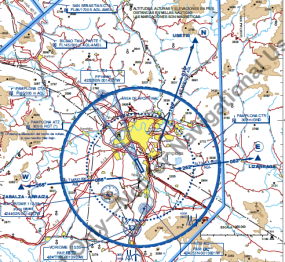 Develop tools based on ECCAIRS
Use existing tools to the extent possible
And develop new capabilities where required
Use a flexible approach that can be extended to other issues
E.g. inclusion of other aspects of the total aviation system
Aim to make tools useable for other monitoring no covered by ASCOS
ICAO Continues Safety Monitoring
EU safety monitoring
Availability / quality of  data is a concern (EASA, ECTL, ADREP, ECR,…)
But not part of this work package
AVIATION SAFETY AND CERTIFICATION OF NEW OPERATIONS AND SYSTEMS
19 September, 2013
11
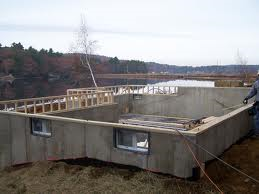 Framework for indicators
Technology
Human
Organisation
System of Organisations
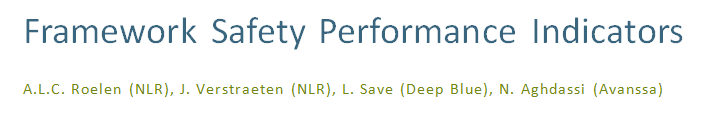 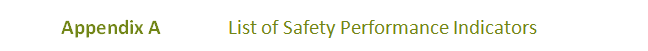 AVIATION SAFETY AND CERTIFICATION OF NEW OPERATIONS AND SYSTEMS
19 September, 2013
12
Caution
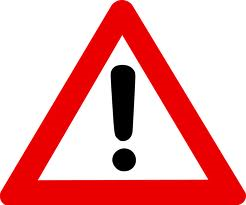 Some proposed indicators are not occurrence data based
E.g. number of conferences etc.
Integration of “expert opinion” into data driven indicators not clear
JRC does not express opinions on indicators/tools selected, nevertheless
Indicators and their layout should be understandable an the industry audience
Numerous individual indicators have been proposed, but integration / overall picture unclear
[Speaker Notes: Some of the selections are not intuitively understandable:
e.g. why are “long landings” found under “Human” and “deep landings” under organisation
Why “level bust at low level” under “human” and “vele bust” under “organsation”.
Why are ground spoiler failure to deploy under “organisation” and not under “human” (if it was related to crew action) or technical- if a technical falure was involved.]
AVIATION SAFETY AND CERTIFICATION OF NEW OPERATIONS AND SYSTEMS
19 September, 2013
13
Data availability
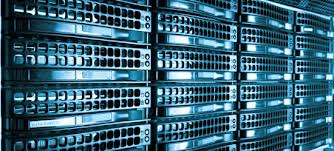 Occurrence data
ECR – access to ECR data needs to be established
Application of present regulations
Data quality issues
ICAO Accident/serious incident data
Access to ADREP data would need to be established
Exposure data
Access to the EASA data warehouse (what specifically does it contain?)
Access to ECTL exposure data (to the extent data not at hand in the EASA data warehouse)
Other sources ? (data related to the usage of specific aircraft models)
Expert opinions
Format/structure? Source? Availability? Compatibility with occurrence data?
AVIATION SAFETY AND CERTIFICATION OF NEW OPERATIONS AND SYSTEMS
19 September, 2013
14
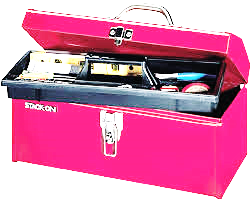 The tools
Queries
Ability to query contents of  ECCAIRS type data bases at hand
Comes with the system
Performance ok
Grapher
Quick design of graphs based on queries
Limited to data in the ECCAIRS data base
Aggregate Work Bench (AWB)
Integration  of query results into spread sheets (Excel)
Permits use of data from various sources
E.g. ECCAIR data and exposure data
Ability to deliver Charts, Indicators, Graphs
Exporter
Exports ECCAIRS data into various formats as required 
Link to other analysis tools
AVIATION SAFETY AND CERTIFICATION OF NEW OPERATIONS AND SYSTEMS
19 September, 2013
15
Sample graphs: Distribution of technical subjects : occurrences and accidents
AVIATION SAFETY AND CERTIFICATION OF NEW OPERATIONS AND SYSTEMS
19 September, 2013
16
Sample graph: Technical subjects for two manufacturers
AVIATION SAFETY AND CERTIFICATION OF NEW OPERATIONS AND SYSTEMS
19 September, 2013
17
Sample Graph: Relative frequency of a technical subject by manufacturer
[Speaker Notes: A,b,c,d,e – are showing the relative frequency of such reports for the given manufacturer. Note that we have at present no exposure data that would permit the determination of manufacturer (and for this matter model/series) related rates.]
AVIATION SAFETY AND CERTIFICATION OF NEW OPERATIONS AND SYSTEMS
19 September, 2013
18
Monitoring of a system
AVIATION SAFETY AND CERTIFICATION OF NEW OPERATIONS AND SYSTEMS
19 September, 2013
19
Monitoring of a system
AVIATION SAFETY AND CERTIFICATION OF NEW OPERATIONS AND SYSTEMS
19 September, 2013
20
ECR - data quality issues – example of coverage analysis
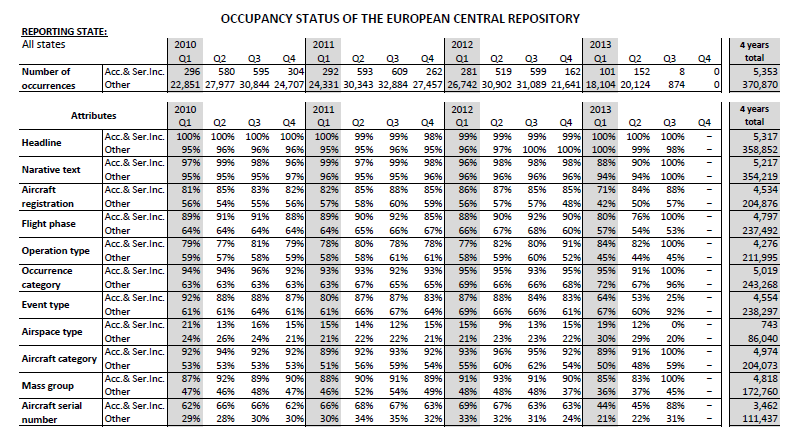 AVIATION SAFETY AND CERTIFICATION OF NEW OPERATIONS AND SYSTEMS
19 September, 2013
21
ECR - data quality issues – graphical representation
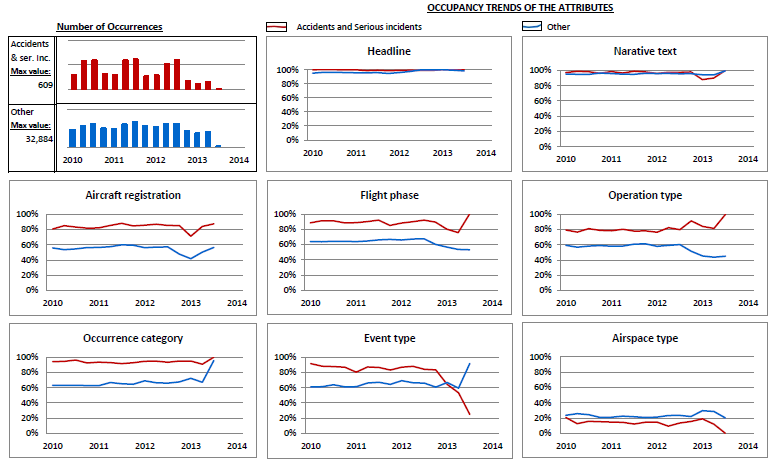 AVIATION SAFETY AND CERTIFICATION OF NEW OPERATIONS AND SYSTEMS
19 September, 2013
22
ECR – distribution of top occurrence categories
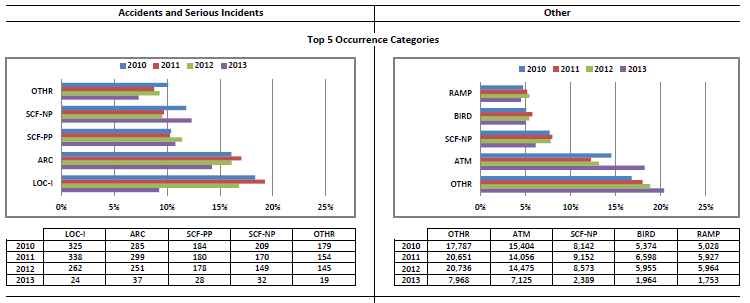 AVIATION SAFETY AND CERTIFICATION OF NEW OPERATIONS AND SYSTEMS
19 September, 2013
23
Questions ?
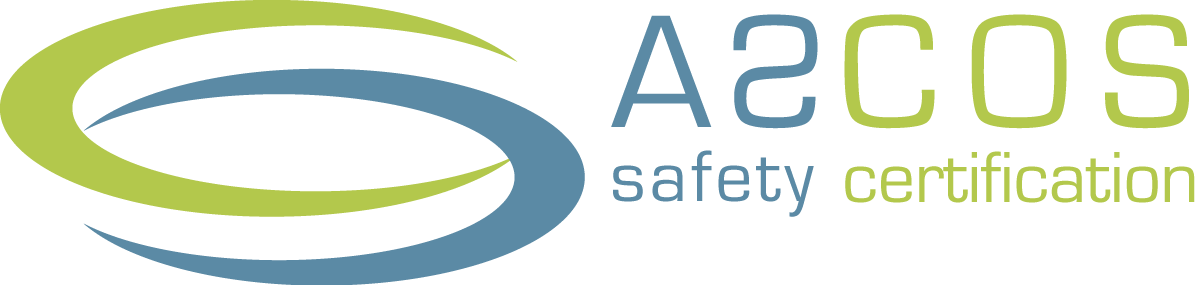 24
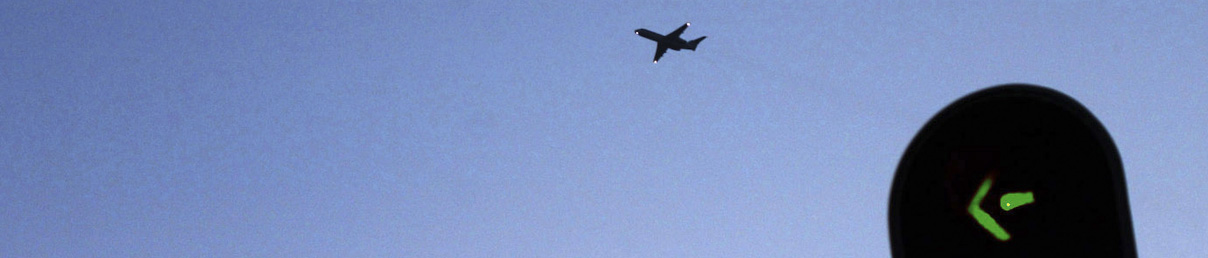 Aviation Safety and Certification of new Operations and Systems
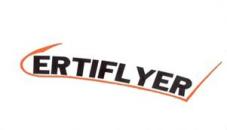 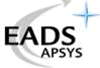 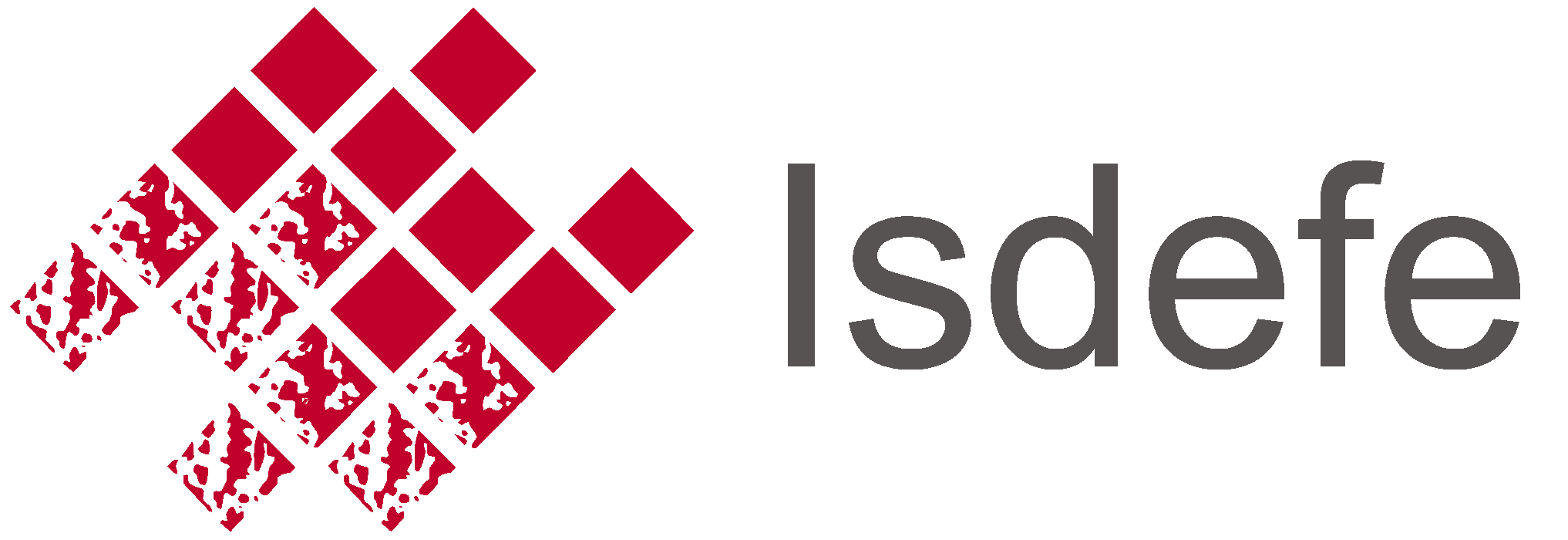 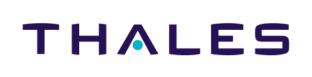 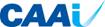 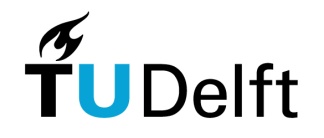 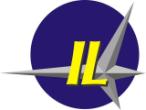 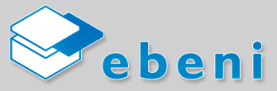 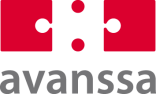 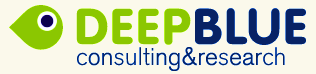 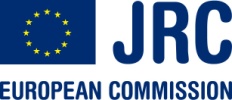